Why Unizin?
Introductions
Elias G. Eldayrie
Vice President & Chief Information Officer 
University of Florida

Anastasia Morrone
Associate Vice President, Learning Technologies, and Dean for IT 
Indiana University

Bradley Wheeler
Vice President for IT and CIO 
Indiana University
Patrick J. Burns
VP for Information Technology and Dean of Libraries 
Colorado State University 

James L. Hilton
University Librarian and Dean of Libraries; Vice Provost for Digital Educational 
University of Michigan-Ann Arbor 

Amin Qazi
Chief Executive Officer 
Unizin
1
Content
Outcomes
Applications
Writing
Audio/Video/Photo
Problem sets
Talks
Simulations
Data
Grades
Concept Mastery
Critical Thinking
Habits of Minds
Quality of Life
Lectures/Tests
Labs
Seminars
Projects
Essays
Discussion
Interaction
Fodder
Results
Teaching/Learning Ecosystem
in the Traditional Physical Environment
2
Network Logs
Recreation Fac.
High School
Housing
SES
Content
Library Use
Outcomes
Applications
Writing
Audio/Video/Photo
Problem sets
Talks
Simulations
Data
GPA
Grades
Concept Mastery
Critical Thinking
Habits of Minds
Quality of Life
Lectures/Tests
Labs
Seminars
Projects
Essays
Discussion
Course Sequence
Learning Mgmt
Systems
Co-curricular Activities
Social Networks
Interaction
Fodder
Results
Teaching/Learning Ecosystem
in a Digitally Mediated World
3
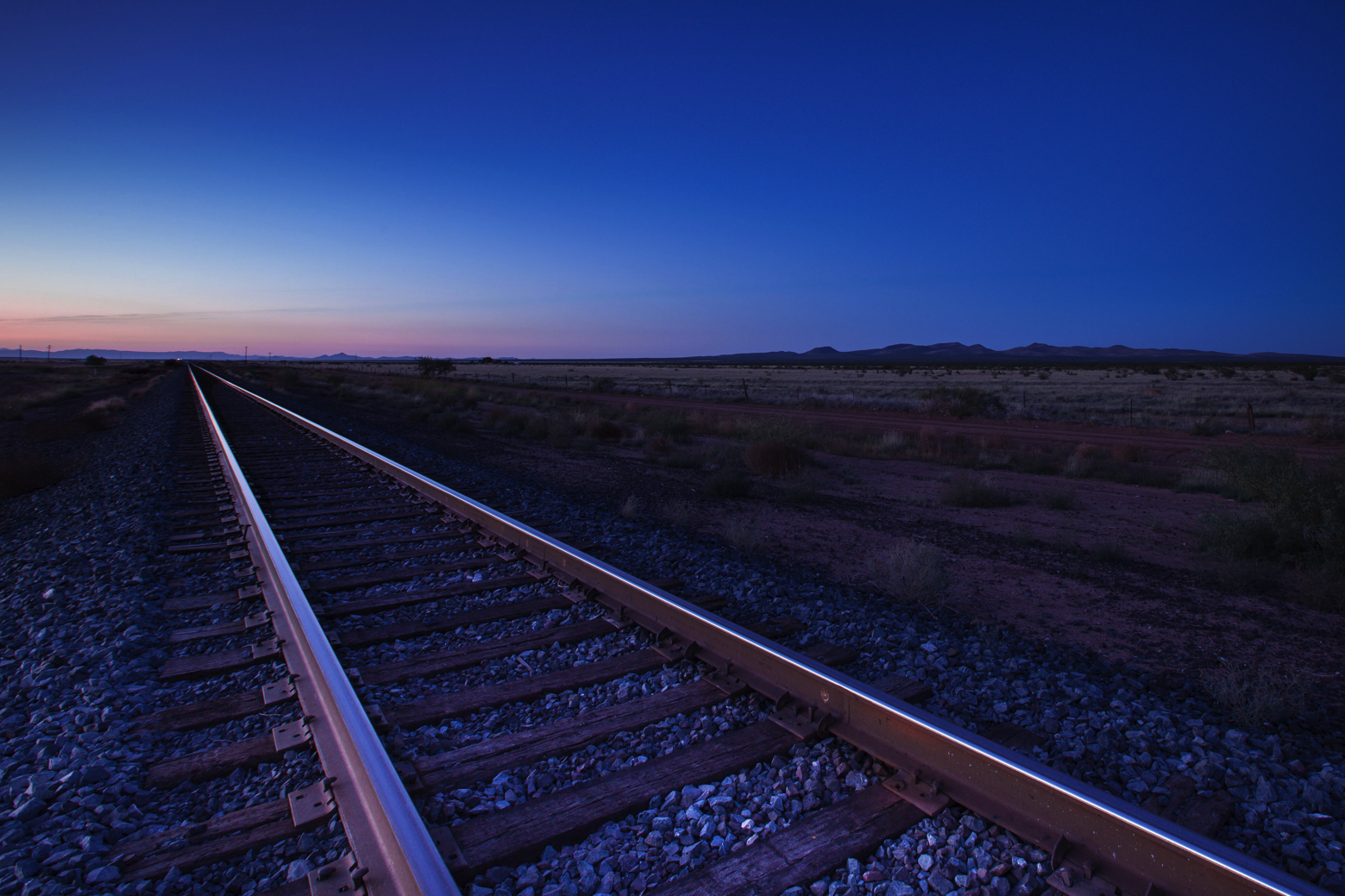 Increasingly, digital ecosystems are infrastructure—more like common gauge rails than differentiating features of a university.
The Challenge:
Who will control the emerging digital ecosystem?
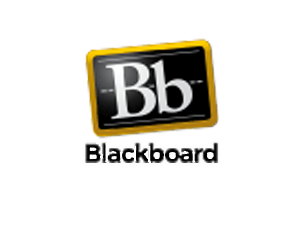 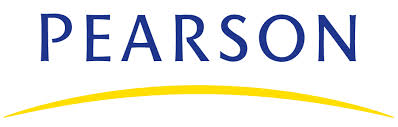 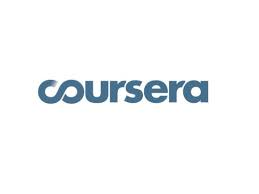 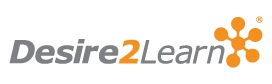 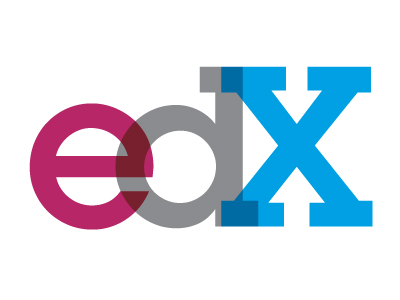 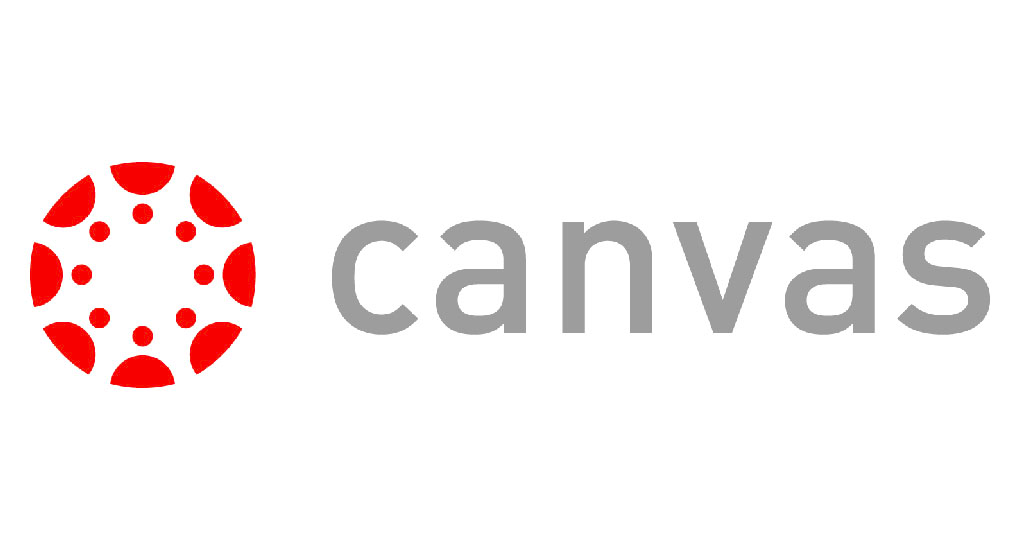 5
The Challenge:
Who will control the emerging digital ecosystem?
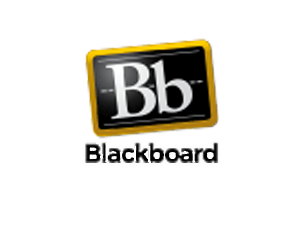 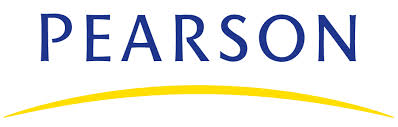 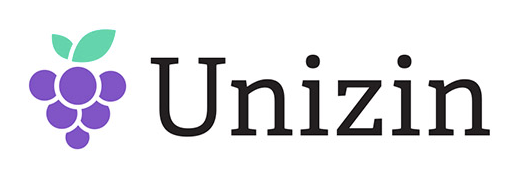 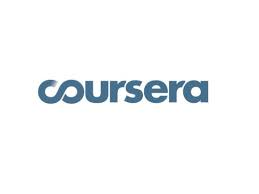 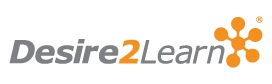 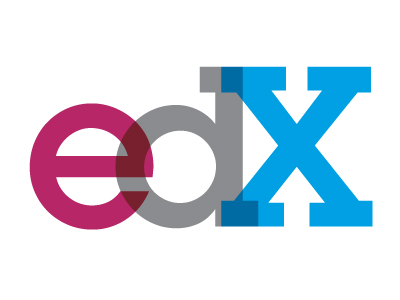 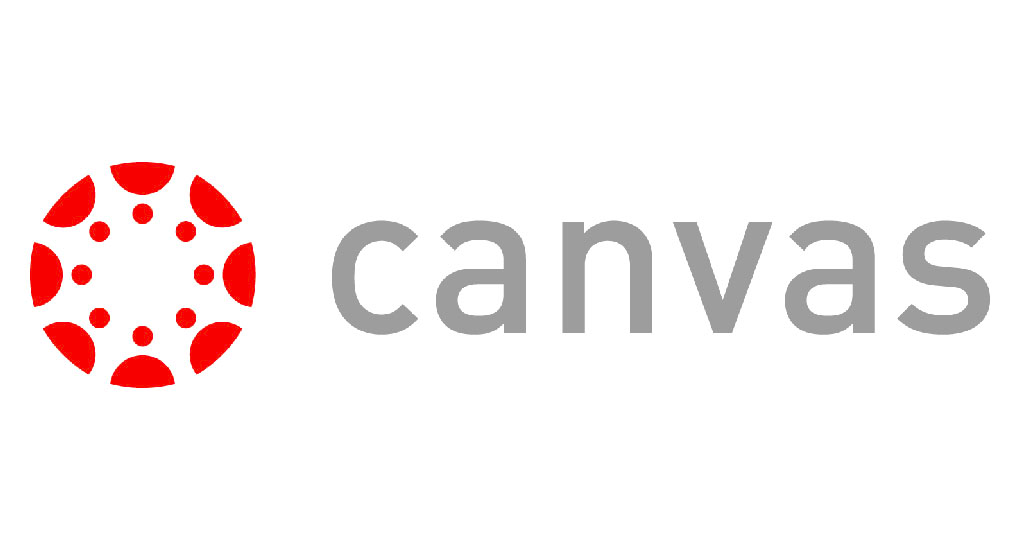 6
Who We Are – Oct. 1, 2014
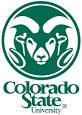 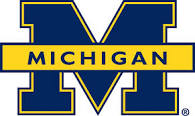 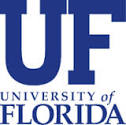 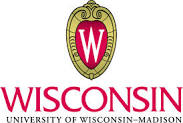 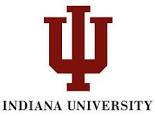 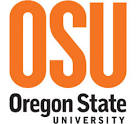 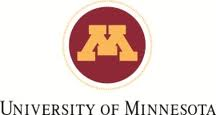 7
Enter Unizin
A University/Member-Owned Service Aimed at Controlling the Emerging Digital Ecosystem that reflect three principles:
Digital content, software platforms, and data analytics (collectively, “Service”) are essential and strategic capabilities that enable universities’ core mission of education.
We have a vested interest in staying in control of our data, our students, our content, and our reputation/brand.
Directing these integrated capabilities as an academy-owned set of loosely coupled services is an important means to protect universities’ interests over time.  Ownership affords control.
8
Unizin Strategy
A University/Member-Owned Service Aimed at Controlling the Emerging Digital Ecosystem 

Strategy:

Approach technology platform decisions as strategic decision, not just feature set comparisons. 
Approach control of digital ecosystem like we approached control of the network ecosystem (Leverage the lessons/successes we’ve had from Internet2) 
Favor (demand) loosely coupled ecosystem 
Take advantage of scale and collaboration—aggregate demand and requirements
Acquire services/technology on favorable terms. Build only where you must. Invest development in pushing standards and creating reference implementations. 
Unizin is about synchronizing capital and demands, not about community development.
9
Start with the LMS…
Learning Management
Fall 2014
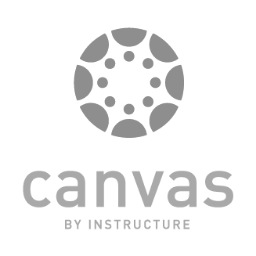 Canvas
Unizin selected Instructure’s Canvas LMS as the first service. What was attractive about Canvas?
Largely open-source. Where it isn’t, they will provide source code in the event that we part ways.
Aggressively pushing standards-based approaches to tools and data (e.g., LTI, common cartridge, caliper). If you want LTI apps, they have the first store.
Currently best in class LMS judging by adoption rates
10
But Unizin is much more than LMS—it’s about the digital ecosystem that links content, applications, and data.
Learning Management
Fall 2014
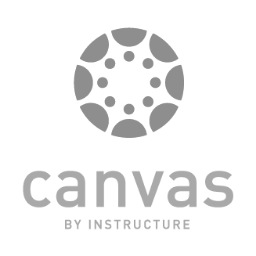 Canvas LMS
11
Unizin Roadmap through Spring 2015
Content Sources
Spring 2015
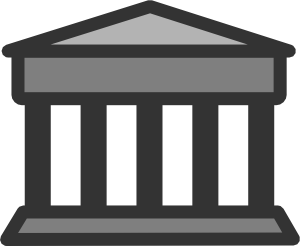 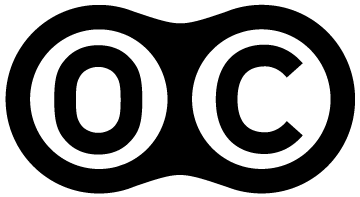 Open
Education
Repositories
Institutional Repositories
Learning Management
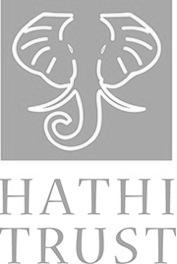 Fall 2014
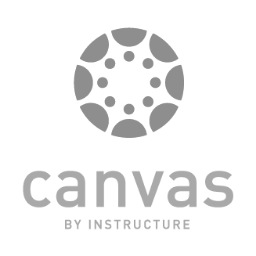 Hathi Trust
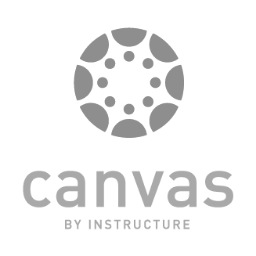 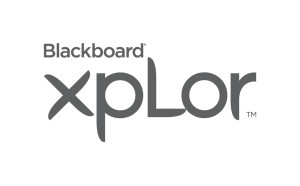 Canvas LMS
Blackboard xpLor
(PILOT)
Canvas Commons
(PILOT)
Spring 2015
Unizin Content Relay
Spring 2015
Unizin Extensions
12
Unizin Roadmap through Fall 2015
Content Sources
Analytics Sources & Tools
Spring 2015
Fall 2015
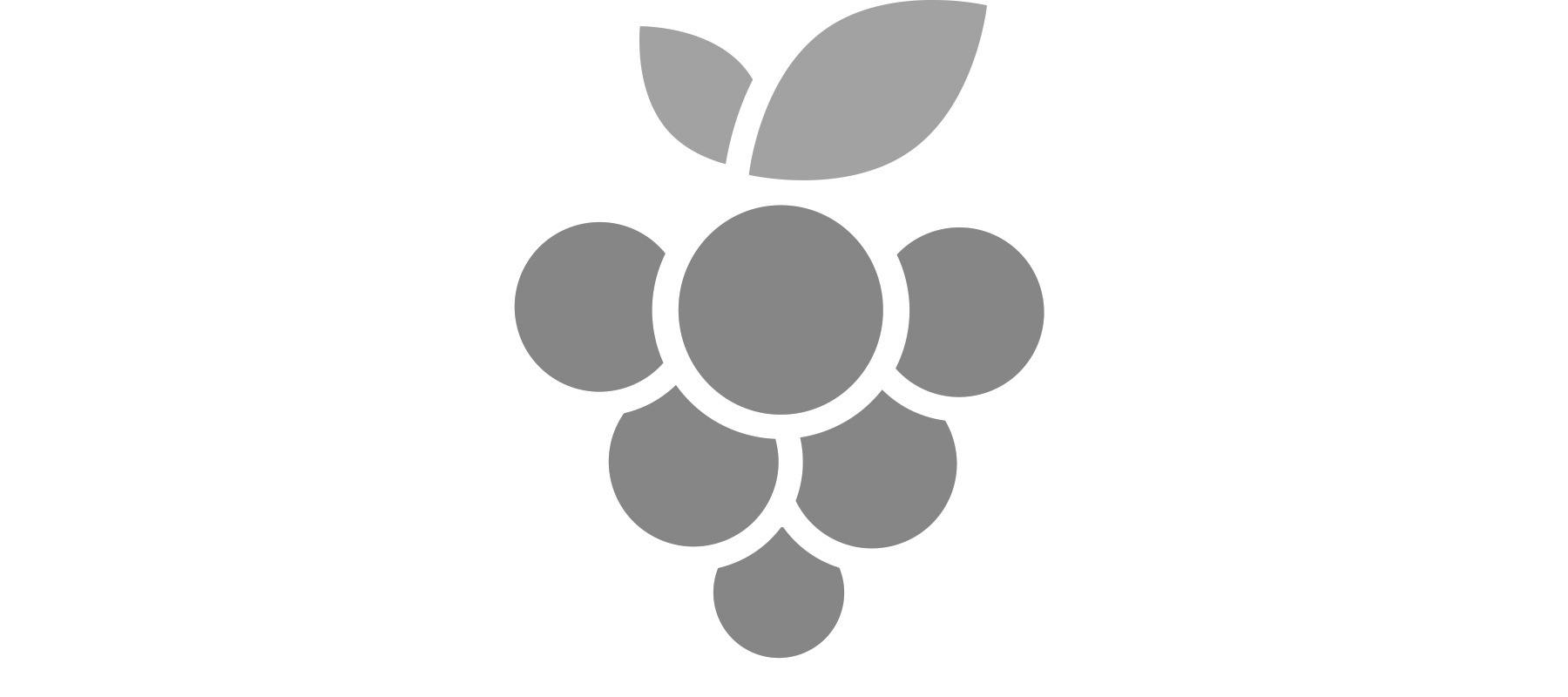 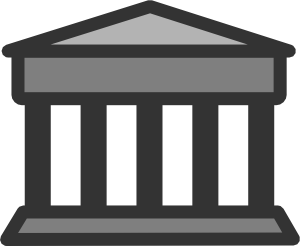 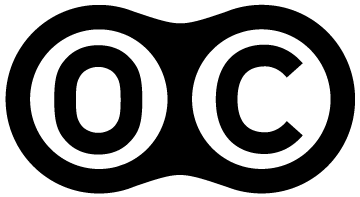 Open
Education
Repositories
Institutional Repositories
Unizin Shared Data Warehouse
Learning Management
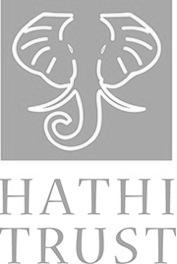 Fall 2014
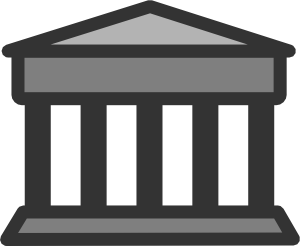 Hathi Trust
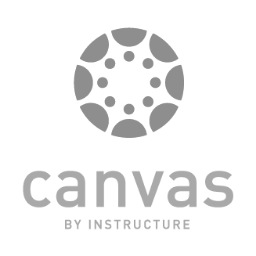 Institutional Databases
Canvas LMS
Fall 2015
Extend Existing Sources
E2 Coach
Spring 2015
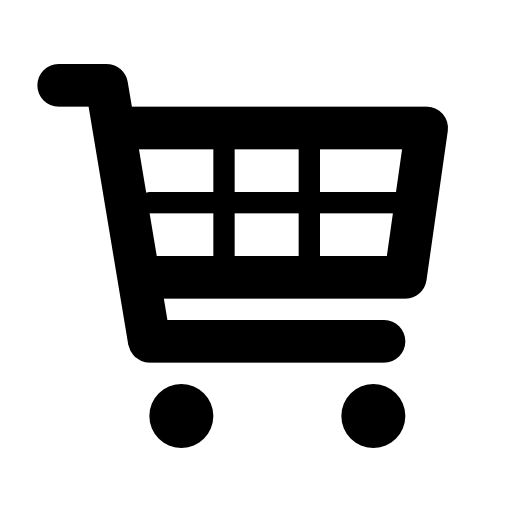 Unizin Content Relay
Spring 2015
Unizin Analytics Relay
Fall 2015
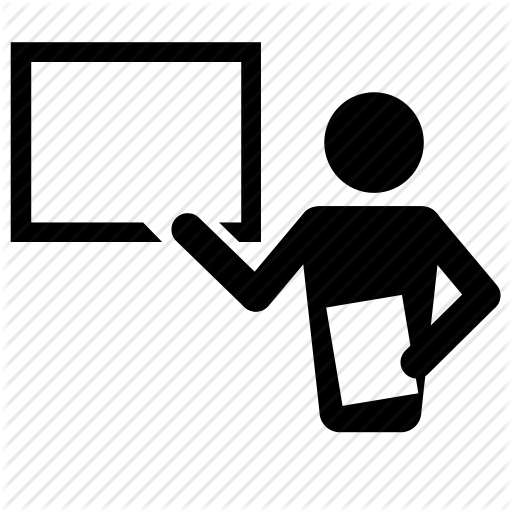 Unizin Extensions
GradeCraft
Commercial Content
Publishers
Faculty-developed Content
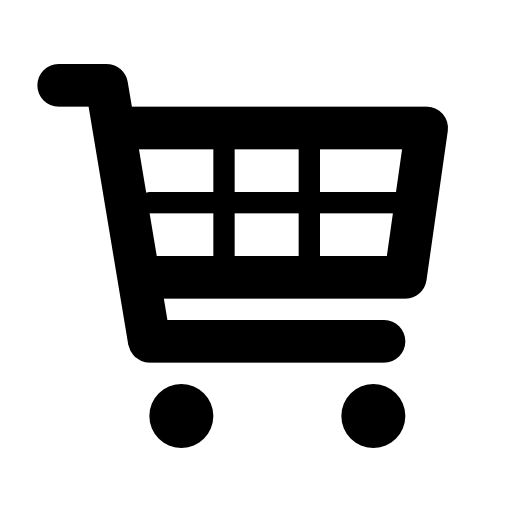 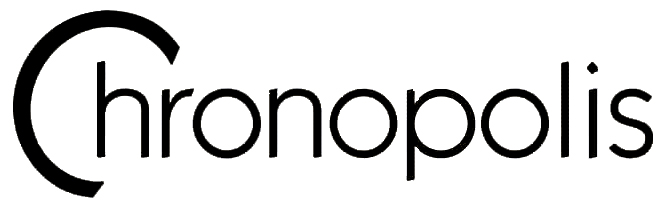 Commercial Analytics Tools
Chronopolis
Why we joined Unizin
Elias G. Eldayrie
Vice President & Chief Information Officer 
University of Florida

Anastasia Morrone
Associate Vice President, Learning Technologies, and Dean for IT 
Indiana University
Patrick J. Burns
VP for Information Technology and Dean of Libraries 
Colorado State University 

James L. Hilton
University Librarian and Dean of Libraries; Vice Provost for Digital Educational 
University of Michigan-Ann Arbor
14
Learn more at http://unizin.org

Additional questions: info@unizin.org
15